Marketing and Promotion of the Project:  Stakeholder Engagement
Roadmap for Strategic Cooperation
Where are we now? What we need to have? Where are we headed?
What have we learned so far…
BiH Structures Already in Place
Cantons strategy plan include “sustainability” goals.  
Standing up of a overall regulator is an important step. 
Creating a EC project plan that empowers the PM to establish a certification agency that regulates across multiple ministries.
Our Interlocutor - European Union and Regulatory Harmonization
BREEM (http://www.breeam.com/)
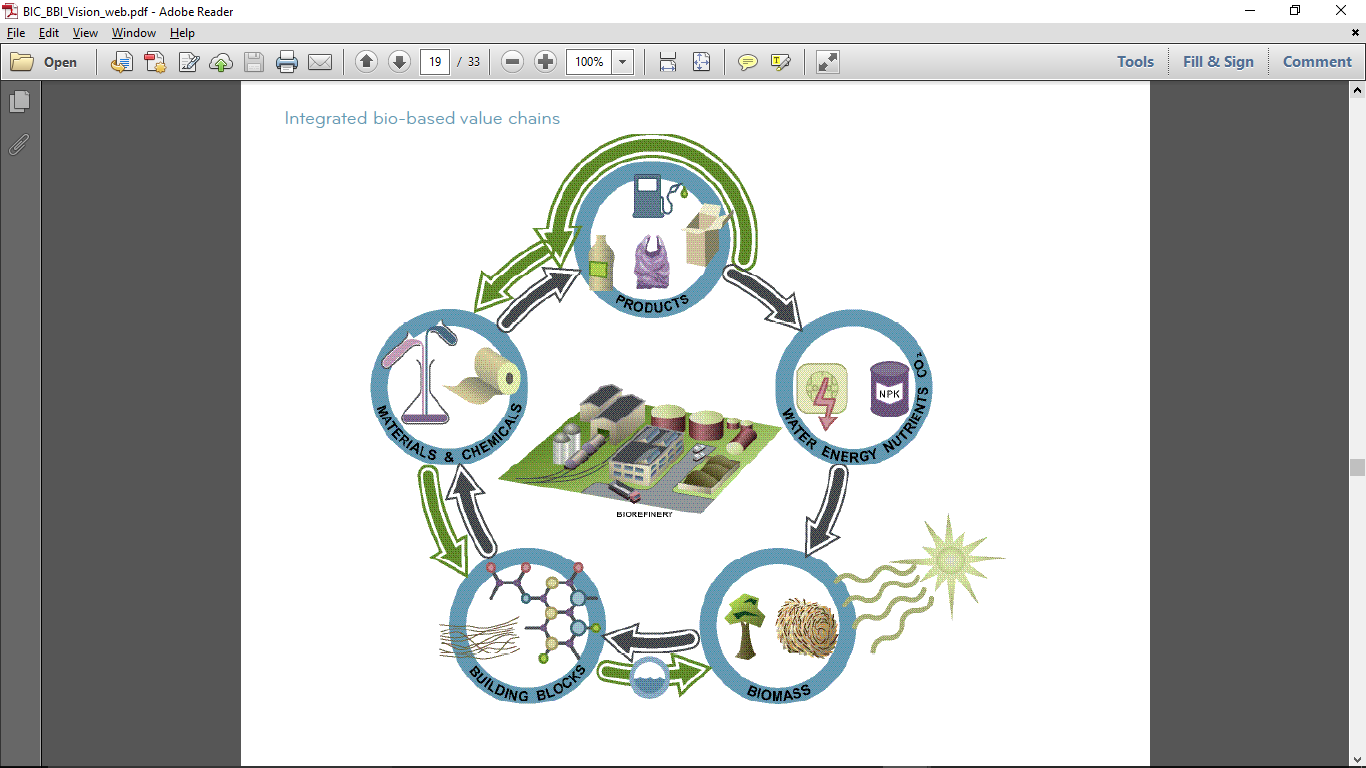 New Processes and Procedures required for a fully functioning certification system
Subsidy system needs to be established to give industry incentive to invest in new manufacturing processes.
Lessons from Past Efforts - Government and Industry
Industry Level Targets and Measuring Points on the Road
Case Study - XXX DOO - Coming up the Regulatory Curve - On the road to EU Certification
Strategic Plan for Stakeholder Engagement
Introduction
Overview of Stakeholders
Roles and Function in the Economic System (Marketplace)
Key Gaps Existing as Perceived by Stakeholders
Strategy for Dialog and Bridging the Gaps
.  Industry Role - Certification Expertise
Role of the Government - Legislation introduced by an Authoritative Government Agency
Conclusions